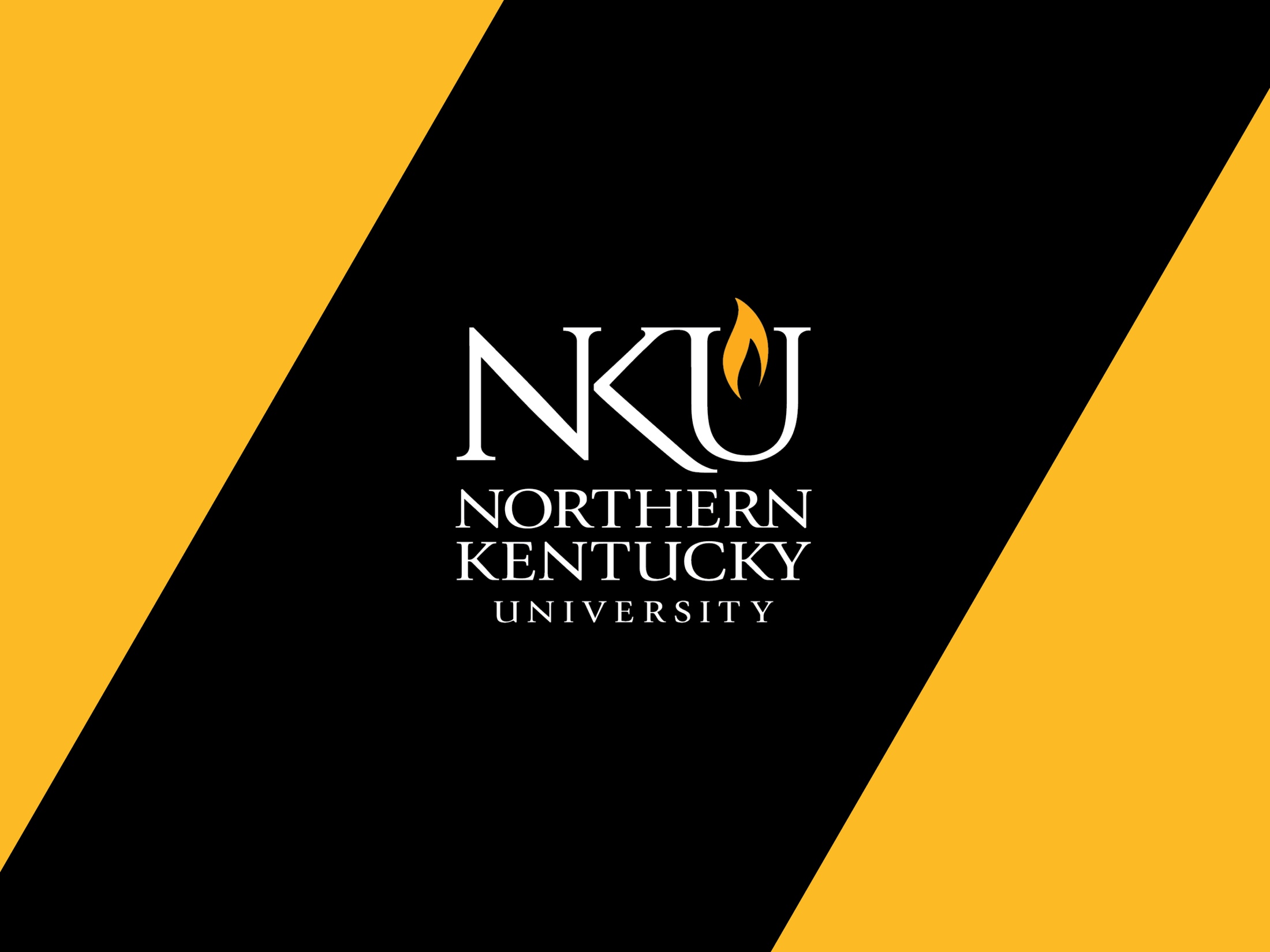 Landscape of Performance Funding
Currently, 35 states use performance-based funding models to connect state appropriations to student outcomes
Goals of these various models has been to incentivize institutions to improve outcomes, most notably degree or certificate completion
Has been found to lead institutions towards changes in academic and student services policies, practices, and program in hopes of improving outcomes
Model Rewards Growth in Outcomes
Future of Performance of Funding Metrics
Postsecondary Education Working Group proposed that model be reviewed every three years.
AY 2020-2021 will the be third year of full model utilization.
Continue to examine aspects of the model to ensure it still allows KY to be competitive in light of national trends
Consider the funding levels necessary to increase access to postsecondary education and facilitate degree completion for increasing segments of KY’s population  (First generation, adults, working students, URM, low income, etc.)
Access and Completion: The Need to   Strengthen the Pipeline to Graduation
Source: National Center for Higher Education Management Systems
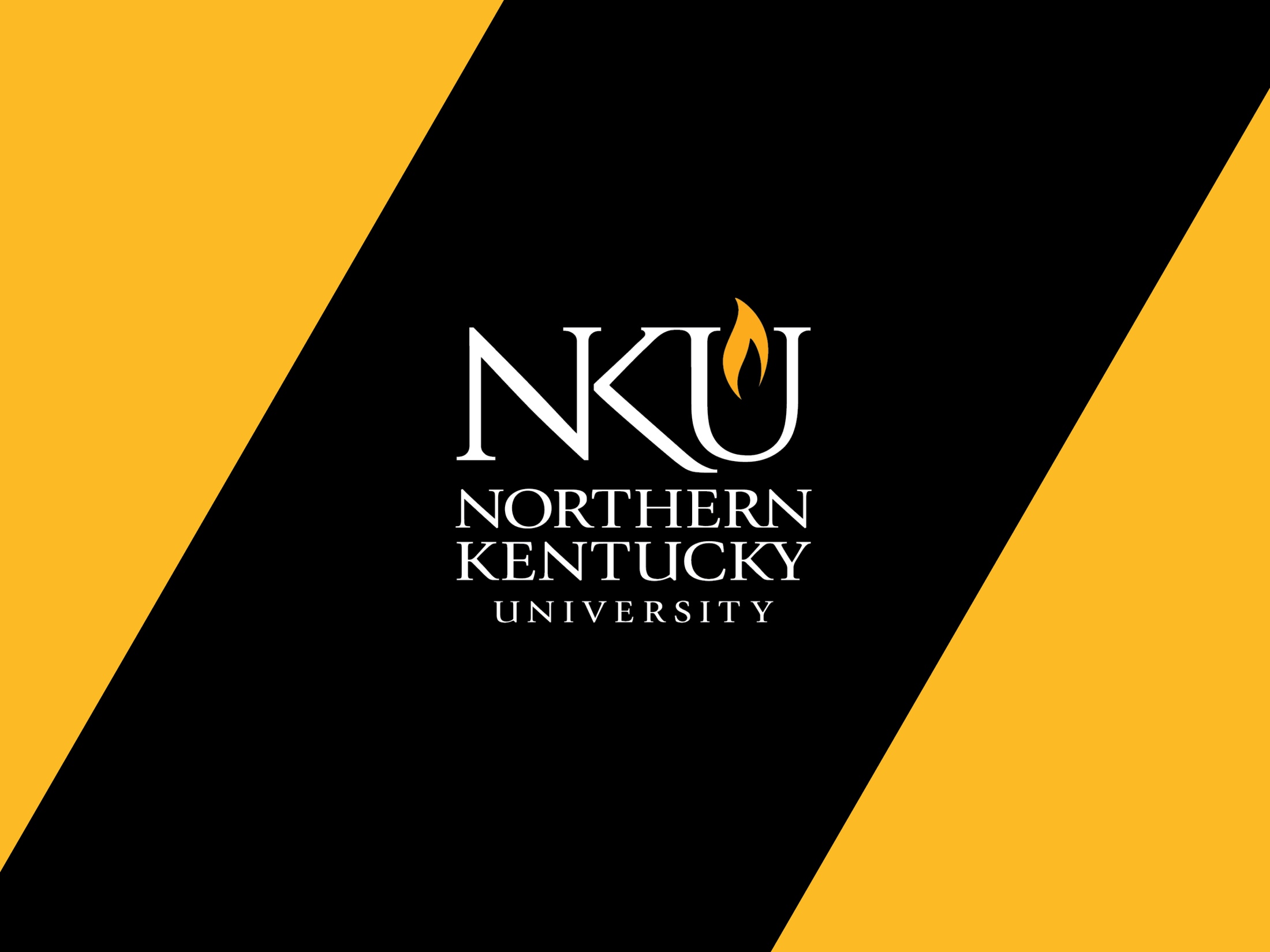